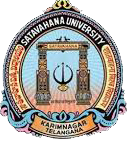 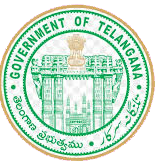 TELANGANA TRIBAL WELFARE RESIDENTIAL 
DEGREE COLLEGE FOR BOYS, KARIMNAGAR
(Affiliated to Satavahana University)
Karimnagar, Telangana - 505001
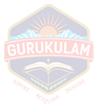 Accredited with B++ by NAAC
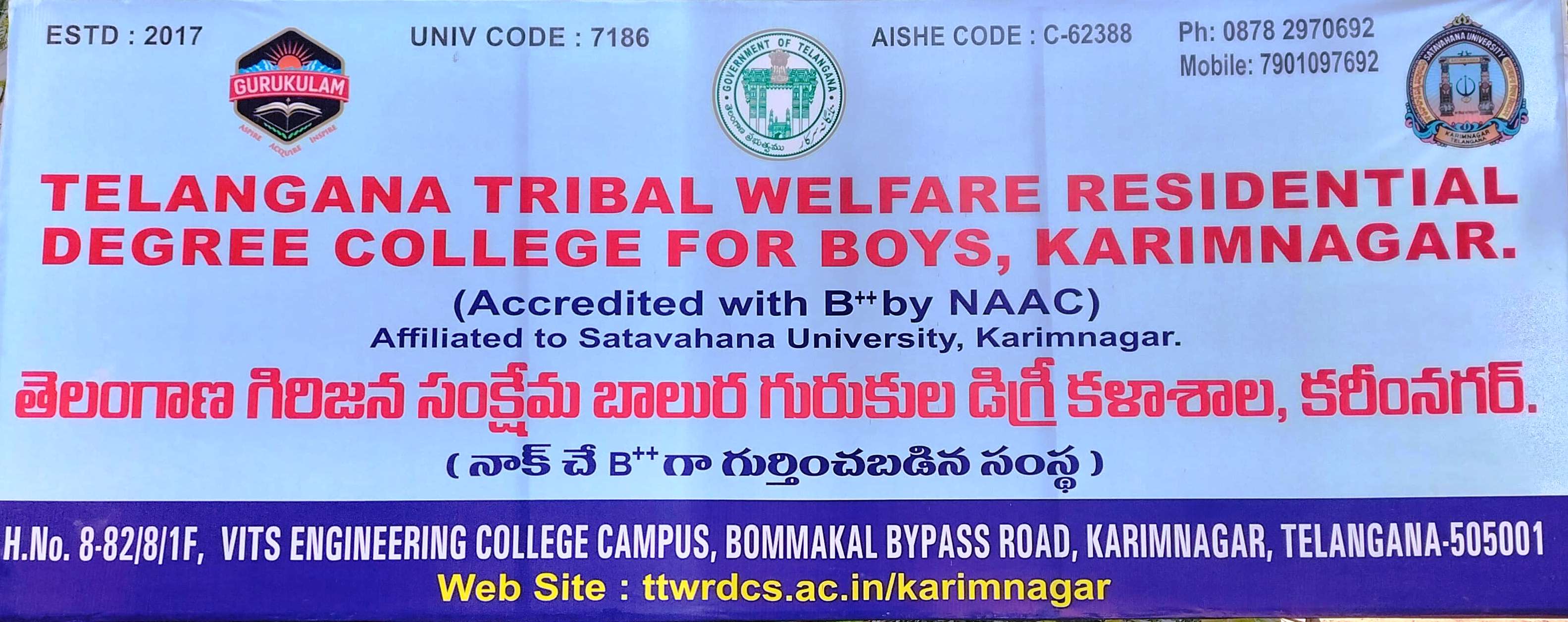 TGTWRDC(B), Karimnagar accredited with B++ in the first cycle
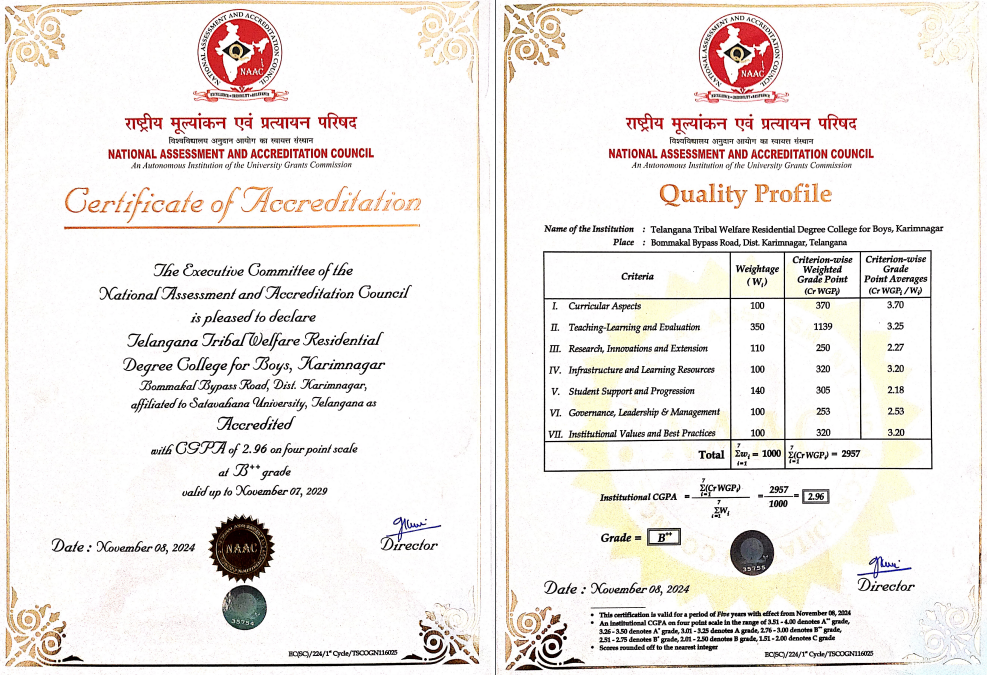 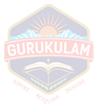 Academic
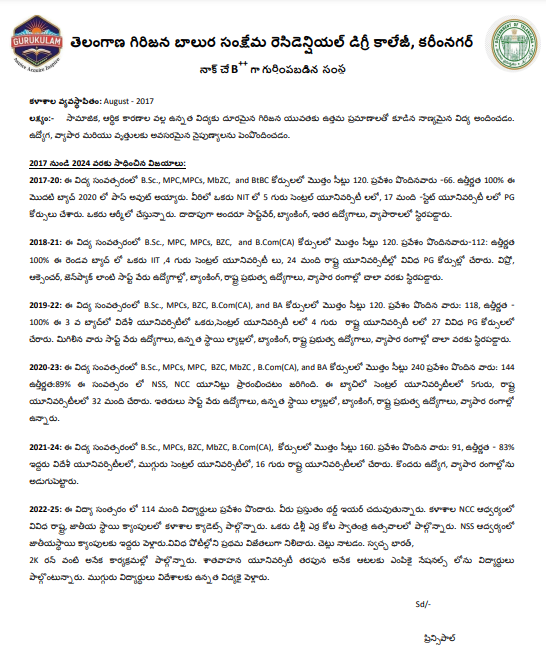 Action plan & Progress on Admissions-
2025-26
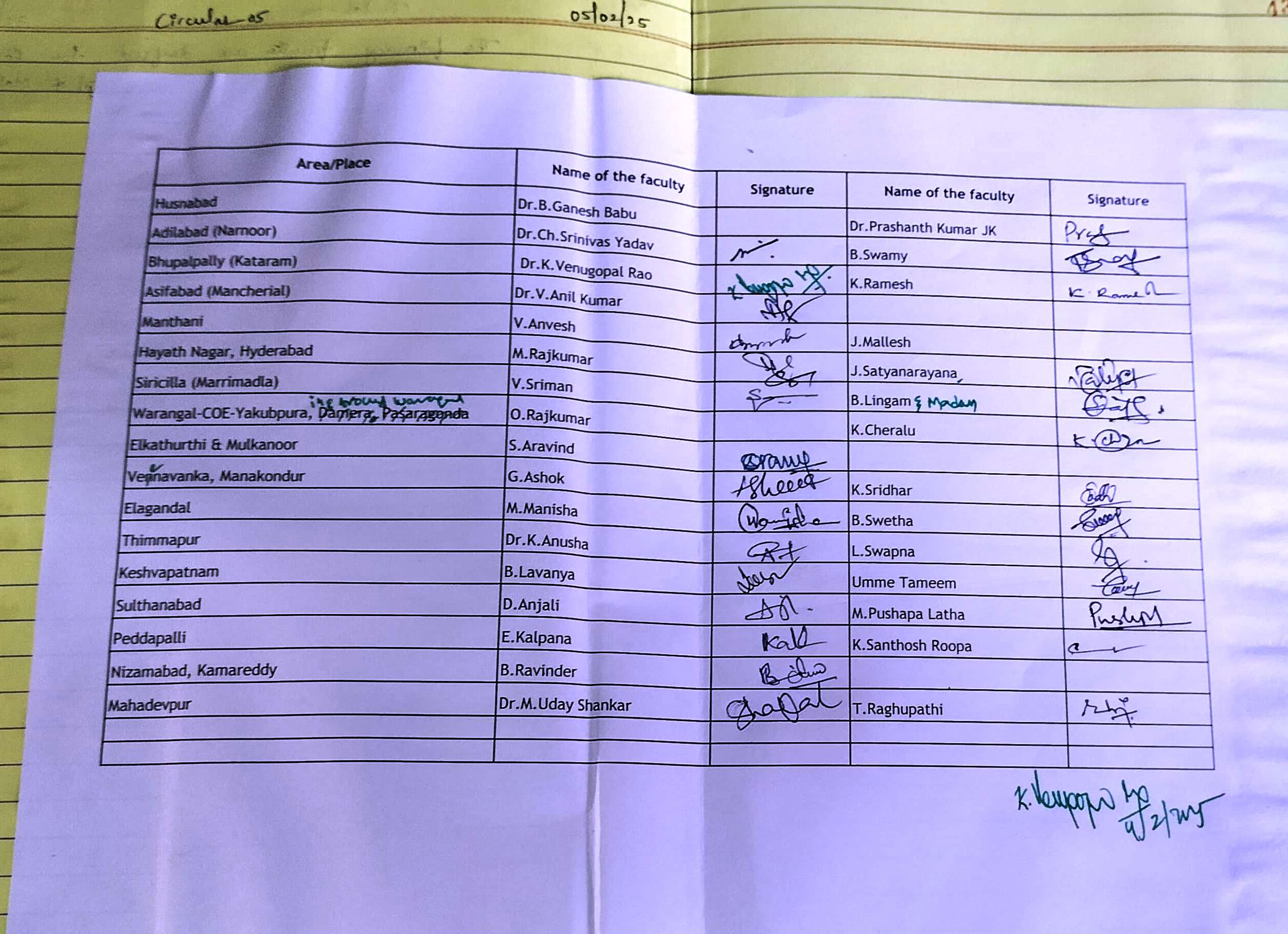 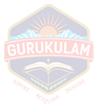 Programmes offered in the college
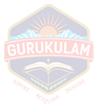 Strength Particulars
Attendance
Percentage: 85%
Our Students got Placed in Govt. and Private Sectors
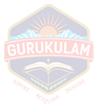 Our Students got Placed in Govt. and Private Sectors
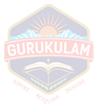 Achievements
List of  the Students Secured Admissions in various 
Central Universities
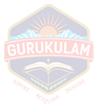 List of Students Secured Admissions in various State & Central Universities
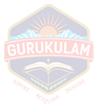 List of Students Secured Admissions in various State & Central Universities
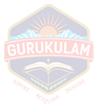 List of Students Secured Admissions in various State & Central Universities
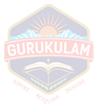 Achievements in the academic year 2024-25
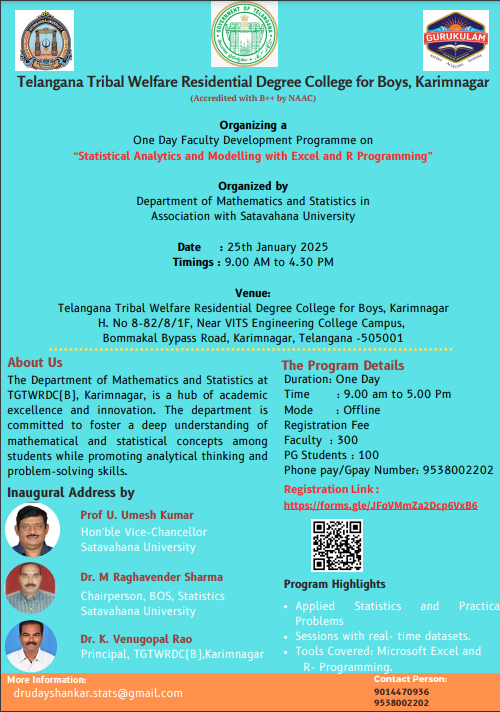 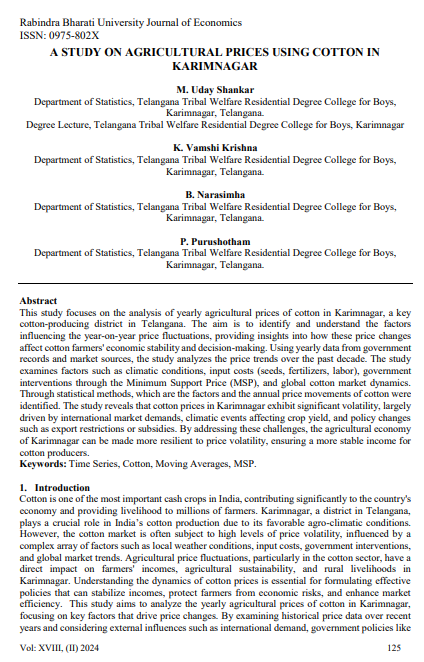 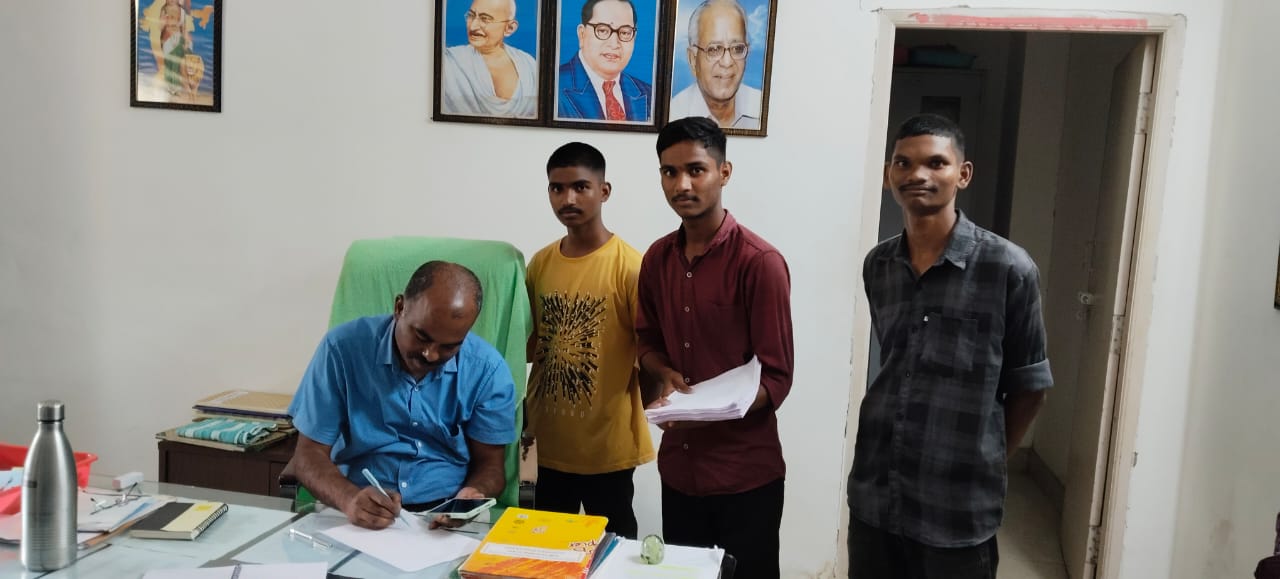 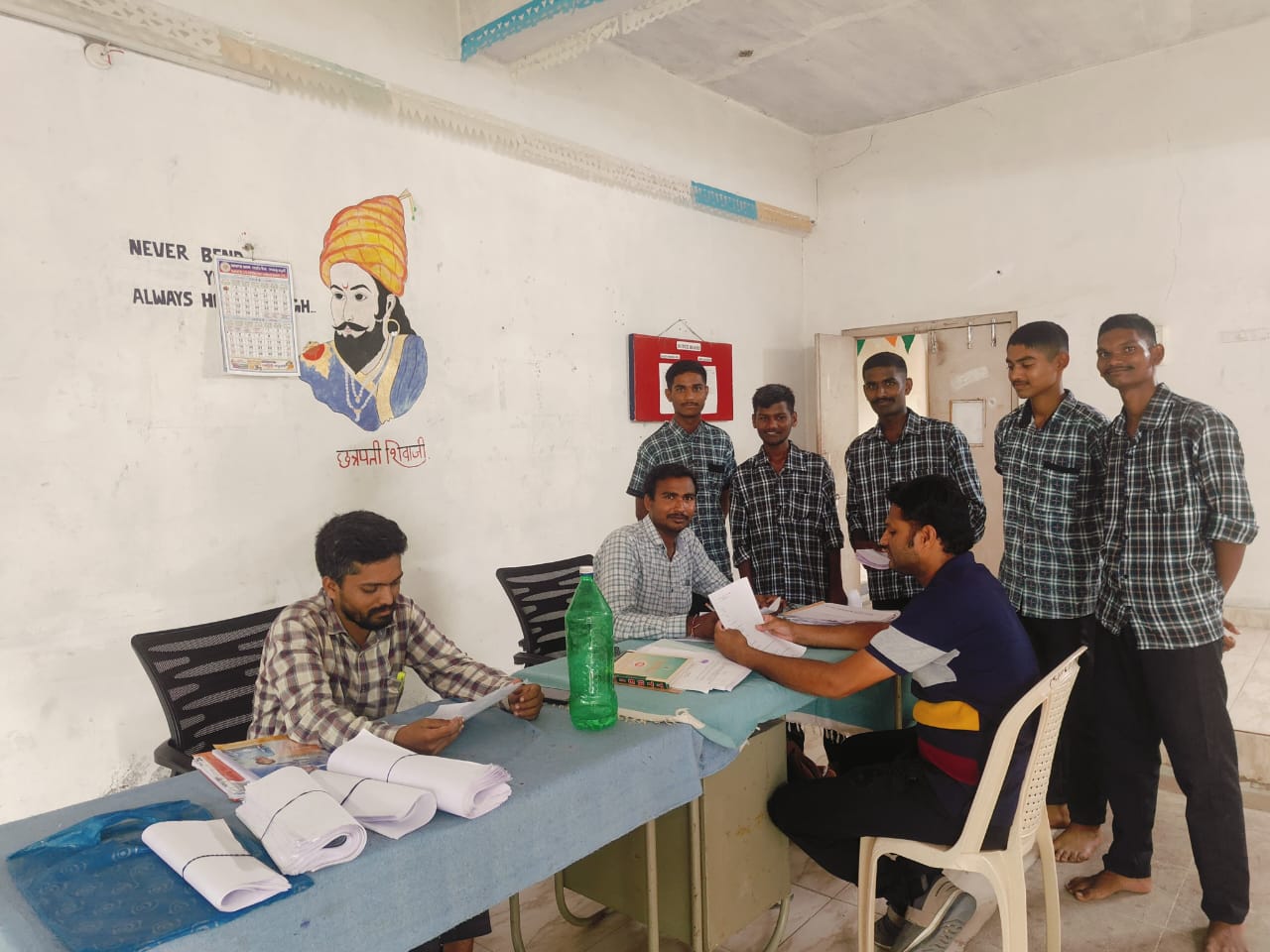 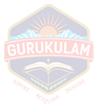 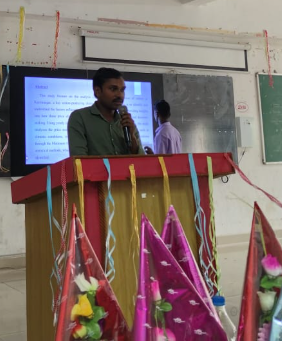 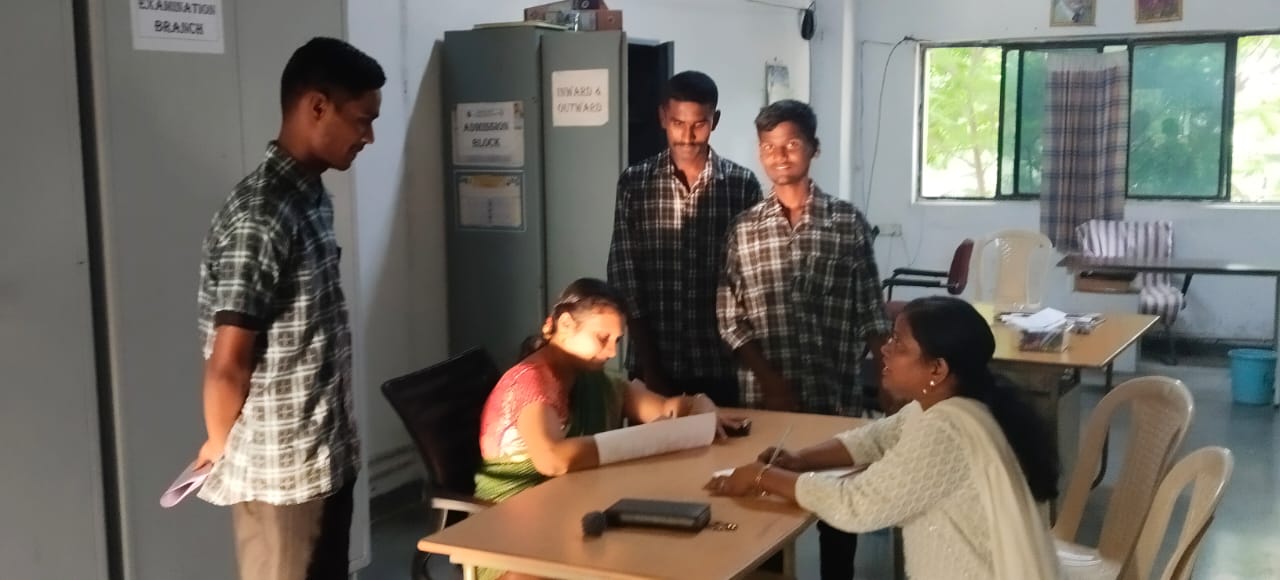 Awareness on Cyber crime –security:
Data collection by MStDs-I year Students from Teaching and Non-Teaching Faculty
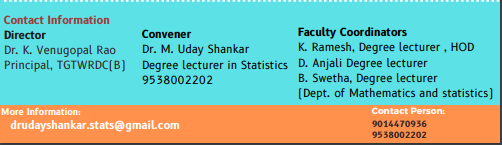 A Study on Agricultural Prices using Cotton in Karimnagar.  
An Article Jointly published by Students & Faculty of Statistics department in UGC CARE group-I List Journal.
One Day Faculty Development Programme on 
“Statistical Analytics and Modelling with Excel and R Programming”
Execution of Academic & Non Academic activities
Preparing AQAR for 2023-24
Common Time Table 
Following University Almanac
Club Activities and PG Coaching
Implementations of NAAC Recommendations
Any new initiatives / best practices
Steps may be taken to construct permanent building.
More No. of computers  for students’ use as institution has many computer science programs
Competitive examinations, Both state and central, coaching being given to students.
Teaching staff are encouraged to enroll for Ph.D. and also to attend Workshops / Seminars and Conferences.
A few faculty have published research papers in various Scopus and UGC CARE listed journals
To strengthen the placement cell by way of inviting companies for recruitment.
  To encourage students to register in DEET( Digital Employment Exchange of 
     Telangana). 
  Visiting Students Research  Programme 2025 by “tifr” Hyderabad.
   This programme offers opportunities for under graduate students to obtain training 
      in research, thus, helping them to choose a career in computer science.
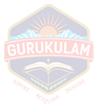 Department of Statistics is Planning to conduct workshop on 
    Advanced Computational Statistical Modeling and Data Analysis with R
Administration
Guest Faculty TGTWRDC(B),KARIMNAGAR, Karimnagar (Dist.) Request for  Implementation of minimum time scale above 50,000/-  on par with  other higher educational institutions run by government.
 The Guest Faculty have submitted representation through proper channel to  the Honorable Secretary, TGTWREIS.
Infrastructure
Building Status : Rented. 
   The college is presently run in the premises of  “Vivekananda Institute of Technology & Science”  Bommakal, Karimnagar through a Lease Agreement.
Infrastructure Issues
   Requirement : Dual Desks for students in classrooms – 100 to 150.
Usage of Health App Services
  Health app: TGTWREIS Health Monitoring System. 
Maintenance of Health wellness center/medical equipment and availability of medicines.
   Medicines are procured from nearby UPHC, Housing Board Colony, Karimnagar.
    Primary basic Hospital checkups are done at UPHC, Advanced and critical Hospital checkups are done at District Hospital, If it is necessary, 
      students are admitted to Private Hospitals the payments for which are borne by College.
The medical equipment available in the wellness center are BP Operator, Kettle, Pulse oximeter, Thermal gun, Hot & Cold pack, Steamer, Nebulizer, Height scale, Stethoscope, Weighing machine.
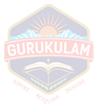 Infrastructure
Status of RO, Desktop & Peripherals, amenities, CC cameras, Internet, public address system, Projectors, Xerox, Kitchen Equipment
 RO Plants – Working
 Desktop & Peripherals – Requirement: 20 Desktop Computers with Advanced Configuration, 15 Headsets and 05 Web cameras for attending online  
   exams
 CC Cameras -  13 CC Cameras have been installed.
 Public address system – Sound box, Mike, Amplifier are available. 
 Projectors – 01 is  available and needs to be repaired.
Xerox Machine – 01 is available and is in good condition.
Kitchen Equipment – Requirement: Grinder-01, Stove-02.
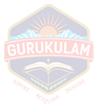 Planning
Requirements for NCC.
 NCC Uniform amount and Camp activities amount, Refreshment amounts not yet received from 2023-24 and 2024-25.
As per DG-NCC instructions, the uniform amount from 3000/- to 4800/- and refreshment amount from 15/- to 25 /- rupees need to be increased. 
 For NCC Classes, there is need of marker board with stand , compass(04) and survey map(04).
 To organize special days like NCC day, Blood donation camps, Gandhi Jayanthi, Puneeth Sagar abhiyan, swacch barath etc, in NCC  unit, allocation of
   funds is needed.
 Required furniture items like almirah(02),chairs(02) and tables(02) ,Mirror (01) in NCC room.
Availability of Sports Material
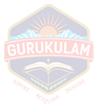 Requirements for Sports
Planning
Accounts
Status of bill & UCs submission for the adjustments of advance, if any.
  Almost every Head UC submitted already.
Status of receiving amenities & other 
    procurements
155 Telugu Academy Books were purchased under CSR.
Attendance of the students & staff  and biometric issues, if any
  Device stopped by TSTS from December 10th 2024.
 If the device is activated, all the students will start marking their bio-metric attendance.
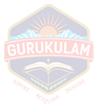 Report on NAAC expenditure
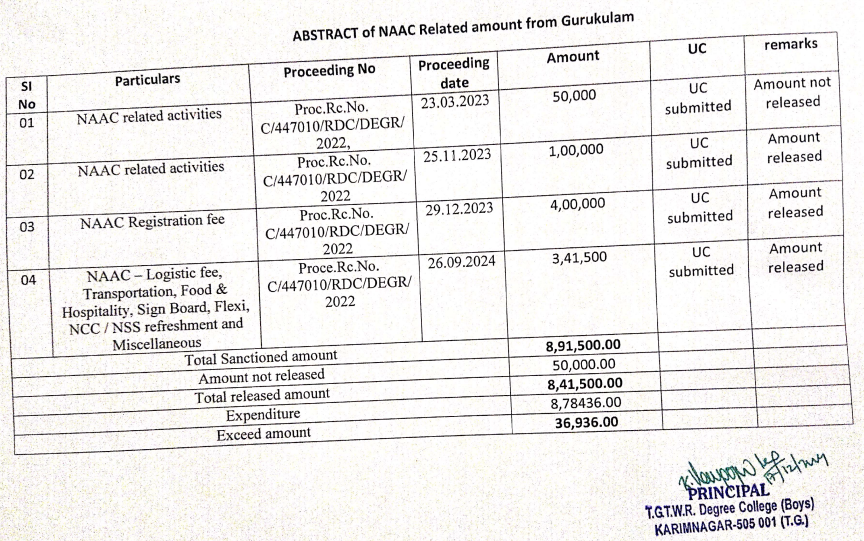 IT
Health Command Centre
Status of usage of  gov.in mail IDs
  Regular usage of govt. mails.
Status of receiving amenities & other 
    procurements
Personal hygiene:  conducting health camps regularly, Organizing awareness programs like Cancer awareness program, TB, Malaria(seasonal diseases), Dengue, Sickle cell anaemia etc., fogging for to prevention of mosquitos, Nutritional week. Health education is provided weekly once on Tuesday.
Implementation of the menu as per the guidelines
  Seasonal vegetables are not available, only certain vegetables are served as supplied by the contractor.
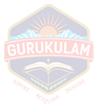 Website updation / social media updates on academics and non-academic achievements & events
 Every event organized in the institution is updated in college website as well as on various social media platforms.
Thank You
Principal
Dr. K. Venugopal Rao,
TGTWRDC(B), Karimnagar.